Hordozható neutronforrások működési elve, alkalmazásuk
Készítette: Závoczki László
2020.04.14
Bevezetés
Neutronforrás 
	-neutronokat kibocsájtó eszközök
Lehetséges módszerek
	-gyorsítók, reaktorok, radioizotópok
Gyorsítók (accelerators)
A trícium gáz egy fém-hidrid célponton dúsúl, az ionizált deutérium gáz egy gyorsítócsövön áthaladva a célpontba csapódik
Gyorsítók (accelerators)
Penning ionforrás 
deutérium gáz magas feszültségen ionizálódik és elektrosztatikus terekkel irányul
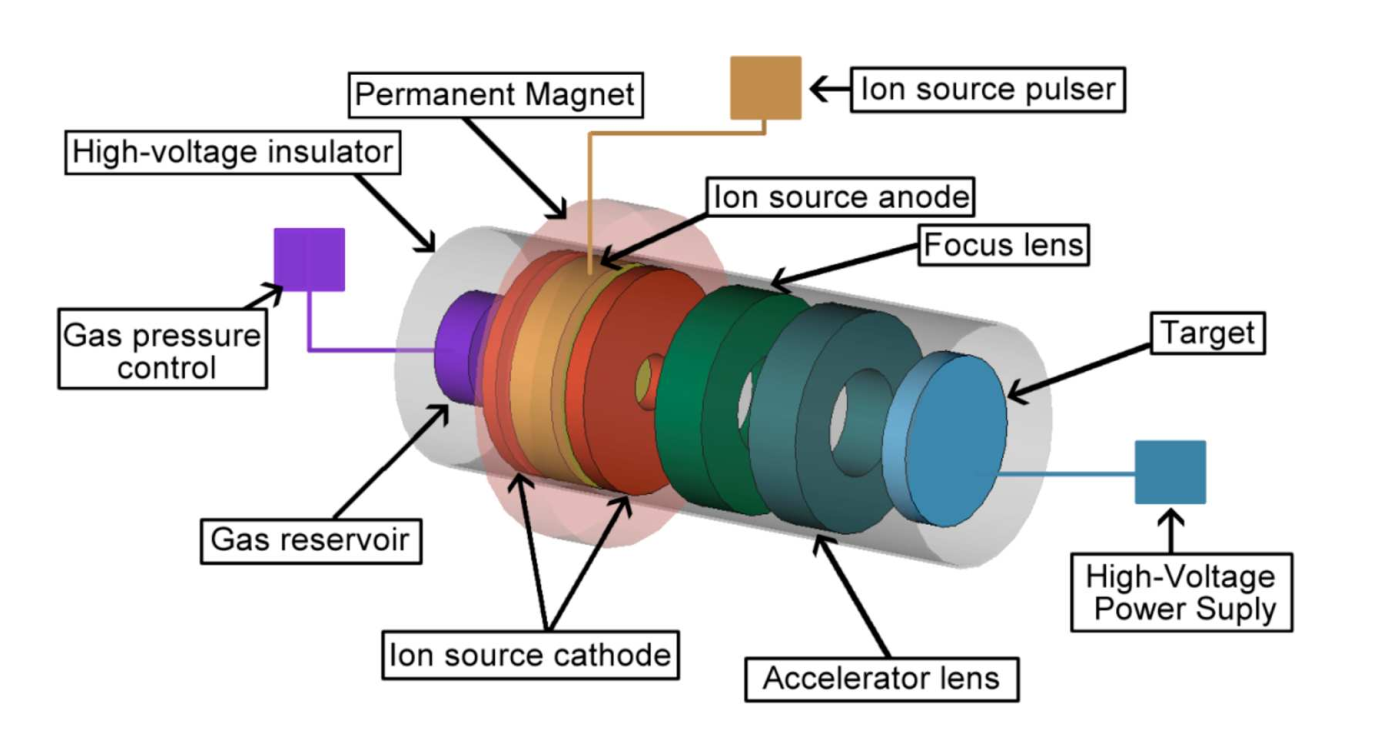 Gyorsítók (accelerators)
Példa egy ilyen neutrongenerátorra: sealed tube neutrongenerator
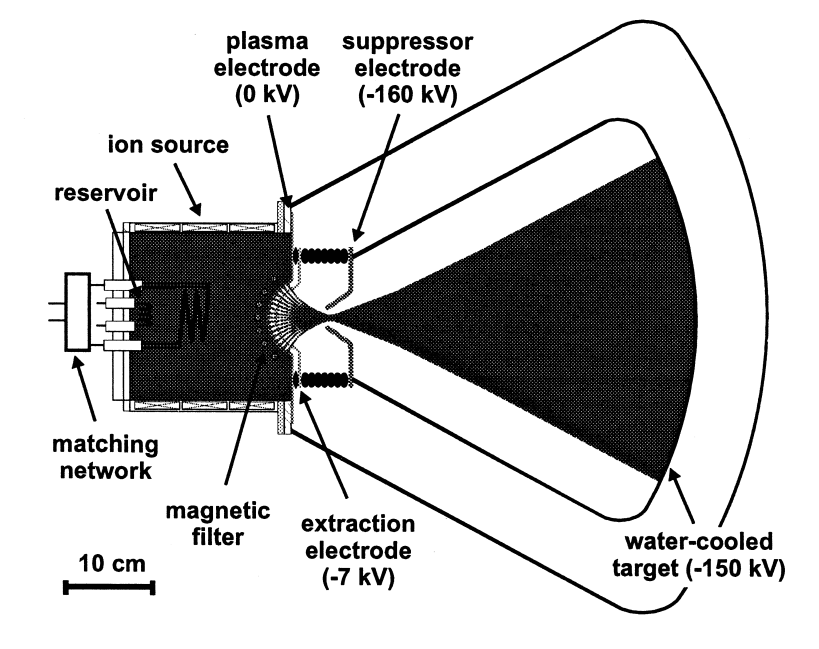 Radioizotópos neutronforrások
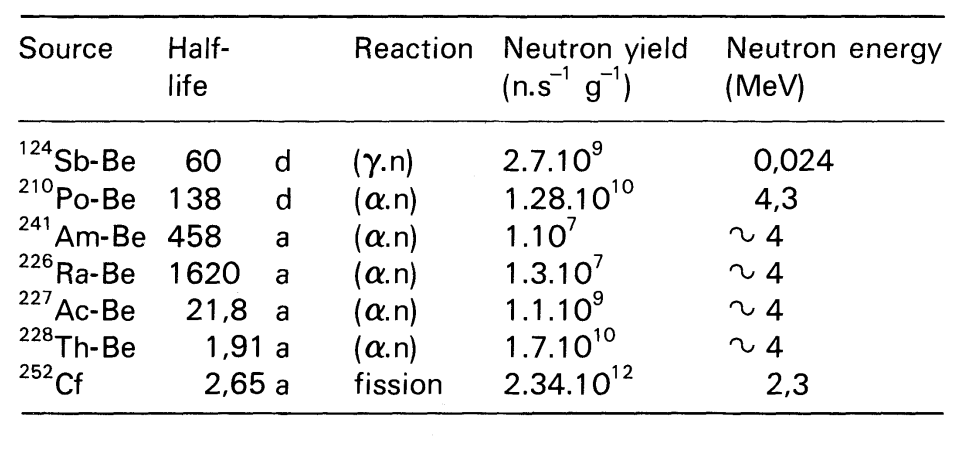 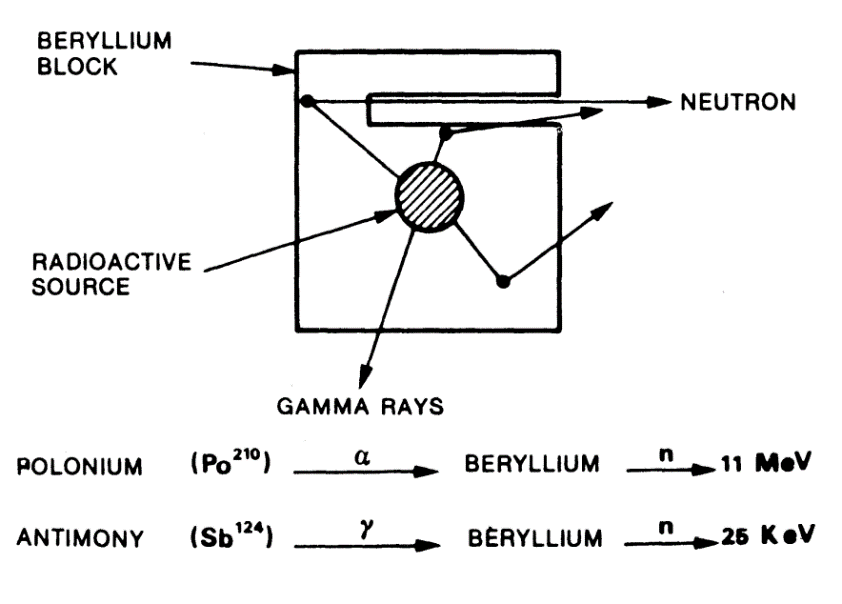 Hordozható neutronforrások alkalmazása
Terápiás kezelés: radioterápia egyes daganatok kezelésére (Cf-252, boron neutron capture therapy)
Radiográfiás képalkotás: noninvazív vizsgálatok orvosdiagnosztikai és régészeti használatra 
Haditechnológia: akna detektálás
Köszönöm a figyelmet!
Felhasznált irodalom:
 P. Von der Hardt, H. Röttger; Neutron Radiography Handbook; D. Reidel Publishing Co.; London, England; 1981
 W. L. Araujo, T. P. R. / Campos; Revista Brasileira de Ensino de Física, v. 32, n. 3, 3302; 2010
 J. M. Verbeke, K. N. Leung; Applied Radiation and Isotopes, 53, 801–809; 2000
 A. R. Boulogne, A. G. Evans; Applied Radiation and Isotopes, 20, 453-46; 1969
 C. Andreani, I. S. Anderson, J. M. Carpenter, G. Festa, G. Gorini, C.-K. Loong , R. Senesi; Physics Procedia, 60, 228 – 237; 2014